س/ هل ان خيوطها متعامدةج/ نعمس/ هل هناك تشابه بين طريقة تشابكها وطريقة     تشابك النسيج البسيط، وما اوجه التشابهج/ كلاس/ هل هناك تشابه بين طريقة تشابكها وطريقة تشابك النسيج المائل،       وما اوجه التشابهج/ نعم، وجود الطفراتس/ هل هناك اختلاف بين الاقمشة الاطلسية والنسيج المائل، وضح ذلكج/ نعم، بــ (طول الطفرات، نوعية الالياف، نعومة الملمس، قلة التشابك،   طول الالياف، مقدار البرم، اتجاه الطفرات، البريق)
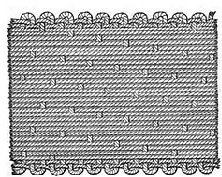 س/ هل هناك تباين بين النماذج المنسوجة بهذه الطريقةج/ نعم، بعضها طفراتها طولية والبعض الاخر طفراتها عرضيةس/ ما انواع الاقمشة الاطلسيةج/ الساتن (طفراتها طولية)   الساتين (طفراتها عرضية)س/ ما اتجاه البريق في الساتن والساتينج/ الساتن      طولي (عدد خيوط الطول على وجه القماش اكثر من العرض)  الساتين      عرضي(عدد خيوط العرض على وجه القماش اكثر من الطول)س/ ما اشكال الاقمشة الاطلسيةج/ * منتظم   * غير منتظم
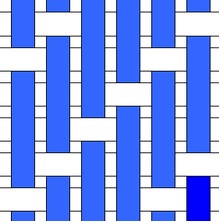 س/ اي الاقمشة الاطلسية هي الاعلى انتشارا ًج/ الساتن اكثر انتشاراًس/ بماذا تتميز الاقمشة الاطلسية على وجه العمومج/ تتميز بالبريقس/ اي الاقمشة الاطلسية هي الاكثر بريقاً ولماذاج/ الساتن اكثر بريقاً، لان الطفرات اطول ونوعية     الالياف المستعملة براقة كالحرير، النايلون، الريون    وهي طولية اكثر وضوح للعين من العرضية
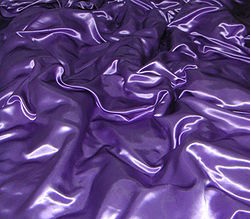 س/ مانوع الالياف التي يصنع منها الساتن والساتينج/ الساتن من ( الحرير، الريون، النايلون، الاستيت)  الساتين من (القطن، الريون بالياف قصيرة)س/ هل يوجد فرق بين وجه القماش وظهره في الاقمشة الاطلسيةج/ نعمس/ ماصفات الاقمشة الاطلسيةج/ *سعرها مرتفع  *صعوبة تصميمها  *تخفي الاوساخ وتزال بسهولة      * النعومة وجمال مظهرها  *قلة قوتها  *تتنسل بسهولةس/ مااستعمالات الاقمشة الاطلسيةج/ 1- ملابس السهرة    2- الملابس التي لا تقع تحت الاستعمال الشديد
س/مااسباب البريق في الاقمشة الاطلسيةج/ 1- وجود الطفرات وطولها    2- نوع الالياف المستخدمة    3- قلة برم الخيوطس/ مامميزات وعيوب الاقمشة الاطلسيةج/ المميزات:     1- البريق     2- الجمال     3- عدم تعلق الاوساخ   العيوب:    1- تتعلق بالسطوح الخشنة (سهولة تنسلها)    2- غير قوية لانها غير متماسكة    3- ارتفاع اسعارها